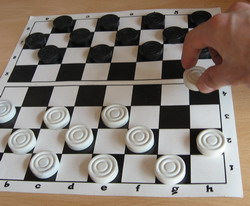 История шашек
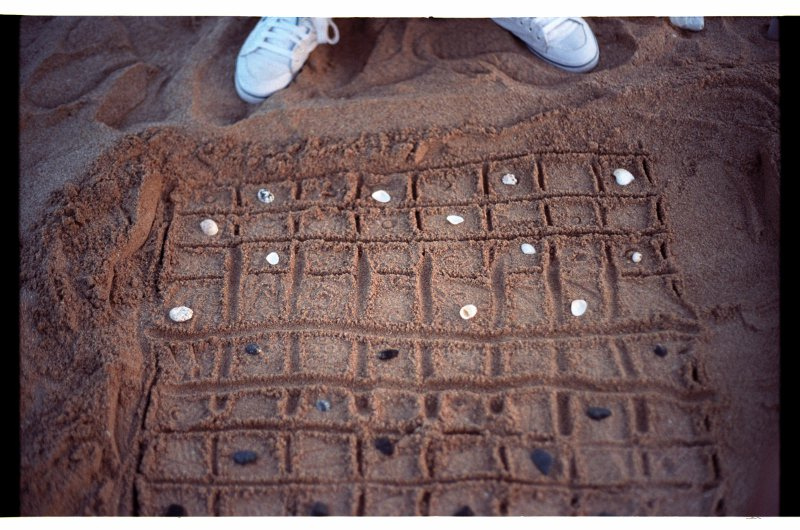 Игры, похожие на шашки, т.е. которые велись на поле с нанесённой на ней сеткой, одинаковыми фигурами,
известны с глубокой древности.
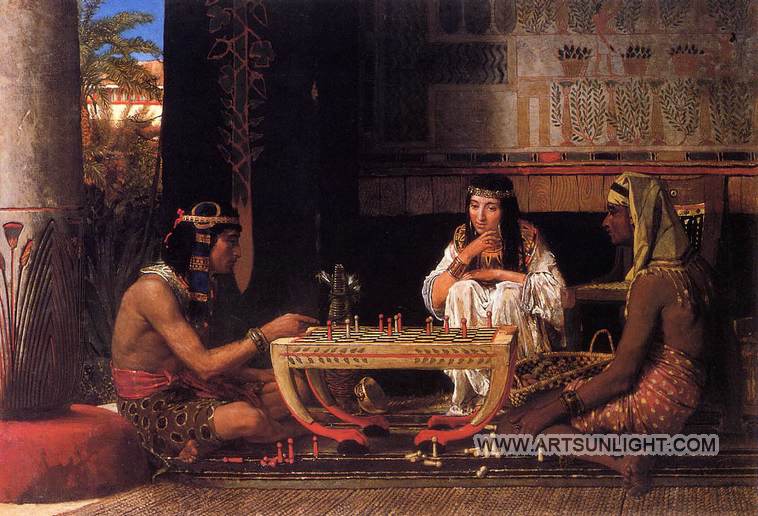 Такую игру обнаружили археологи при раскопках в Египте.
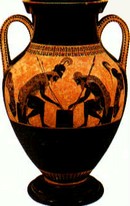 Что-то на подобии существовало в Греции, Лидии, Фригии и в ряде других государств.
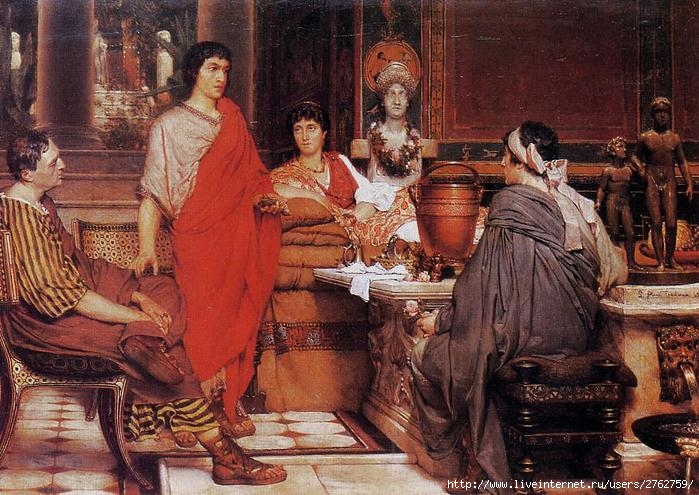 В Риме играли в «латрункули», возможно, что эта игра — одна из прародителей современных шашек.
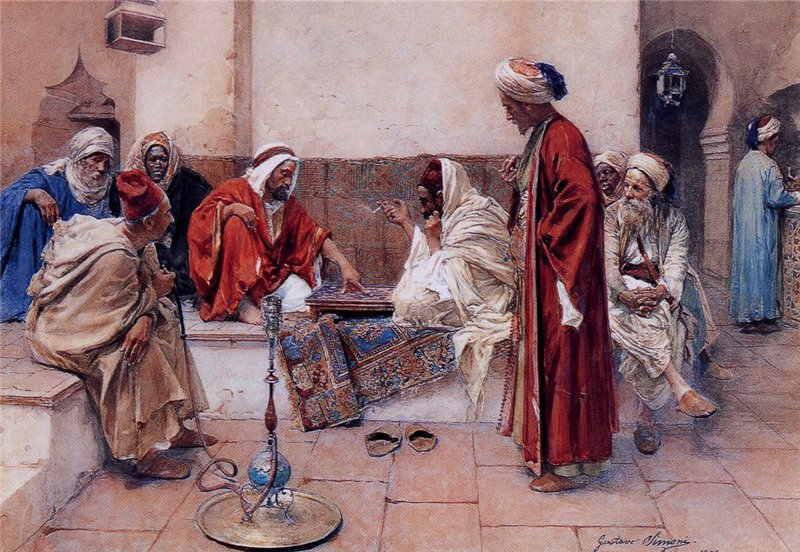 Другая версия гласит, что эта игра произошла от мавританской игры «алькерк».
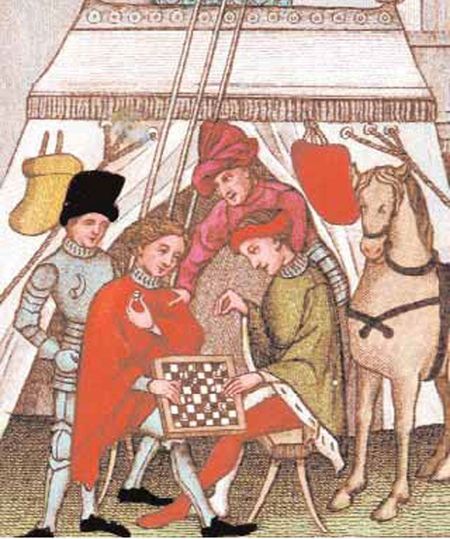 В средние века каждый рыцарь в Европе должен был уметь играть в шашки, это было частью его воспитания.
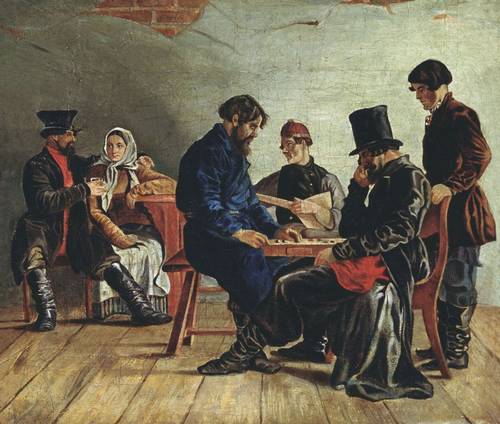 Наиболее ранние шашки в Киеве известны с IX—XII столетия. В древнем Киеве шашки изготовляли из различных материалов — стекла, кости, глины.
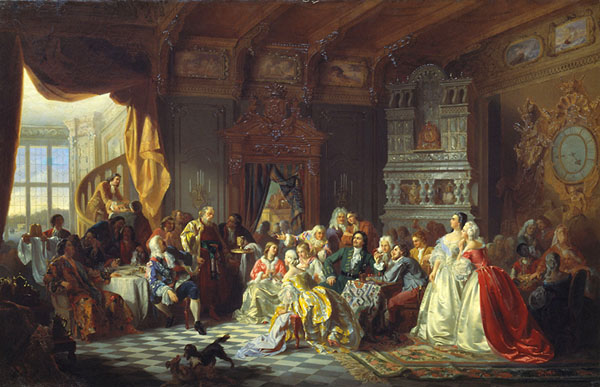 Император Петр I любил поиграть в шашки.
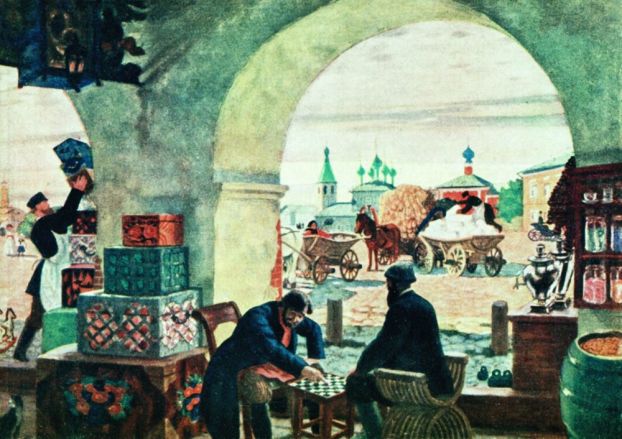 Шашки на Руси назывались тавлеями. В средние века простой народ очень любил эту игру.
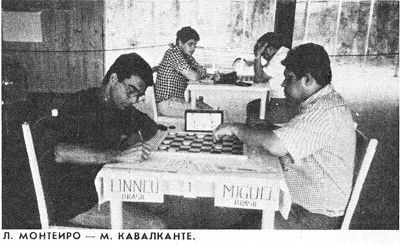 Популярность шашек росла, и, в Италии, в 1985 г. был организован первый международный чемпионат.
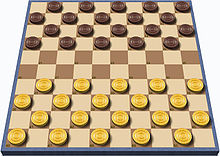 В итоге едиными для всех (международными) стали 100-клеточные шашки. Эти шашки зародились во Франции в конце XVIII в.